Projectmanagement
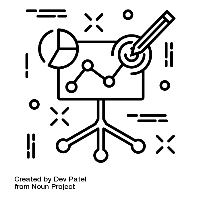 IBS Thema
 Projectmanagement
 Research
Communicatie
Conflicten en belangen
Gedragsbeïnvloeding
Samenwerken
Begrippen
Projectmanagement
Projectfases
Stakeholders
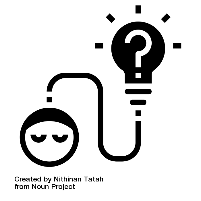 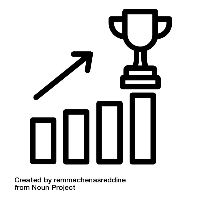 IBS Toetsing
 Kennistoets
 Projectplan
 Wensenkaart
Projectmanagement
Routine 
De stappen om ‘iets te maken’ zijn vooraf bekend
Improvisatie 
Iets verzinnen waarbij zowel de uitkomst als de stappen hier naartoe nog onbekend zijn
Project
De kern van een project is dat óf de uitkomst óf de stappen hiernaartoe onbekend zijn
Projectmanagement
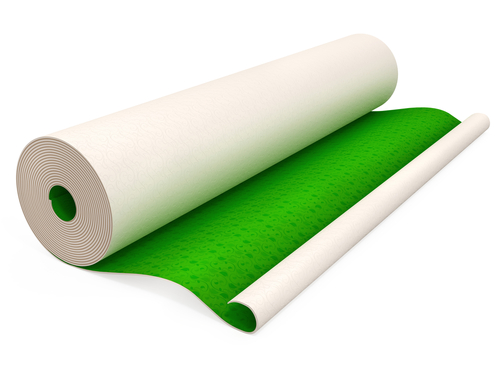 We gaan behangen

Structuur
Vastleggen 
Reflectie 
Gespreksstof

Maak een ‘virtuele behangrol’ voor je project: zorg voor regelmatige actualisatie in Teams.
Projectmanagement
Fase 1 - initiatief: 	week 1, 2: opdracht verkennen, onderzoek op inhoud/thema & onderzoek 				naar doelgroep voor de community + LA 1 + samenwerkingsovereenkomst. 

Fase 2 - uitwerken: 	week 3, 4 & 5: wat moet er allemaal gebeuren: actielijstjes maken en 					uitvoeren volgens een planningen, draaiboek maken voor de bijeenkomst = 				alle voorbereiding voor de uitvoering van de werving en bijeenkomst + LA 2

Fase 3 - uitvoeren: 	week 6, 7 & 8: uitvoeren van de werving en verder voorbereiden van de 				bijeenkomst in week 7

Fase 4 – evalueren/overdragen: 8 en 9: evalueren bijeenkomst en verwerken in projectbeschrijving en 					wensenkaart maken.
Projectfases
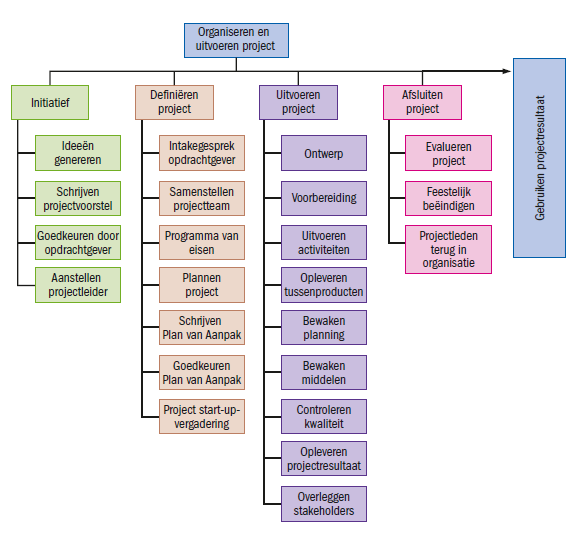 Projectmanagement
Vragen vooraf aan het project

Waar vindt het project plaats?
Wat leveren we als eindresultaat op? En waarom?
Wat moeten we ervoor doen?
Wat doen we nog net wel, en wat net niet meer?
Wat leveren we op als tussenproducten?
Hoe zorgen we voor kwaliteit?
Wie helpt mee?
Wanneer gaat wie wat doen?
Wat kost het project en wat levert het op?
Welke bedreigingen zijn er?
Projectmanagement
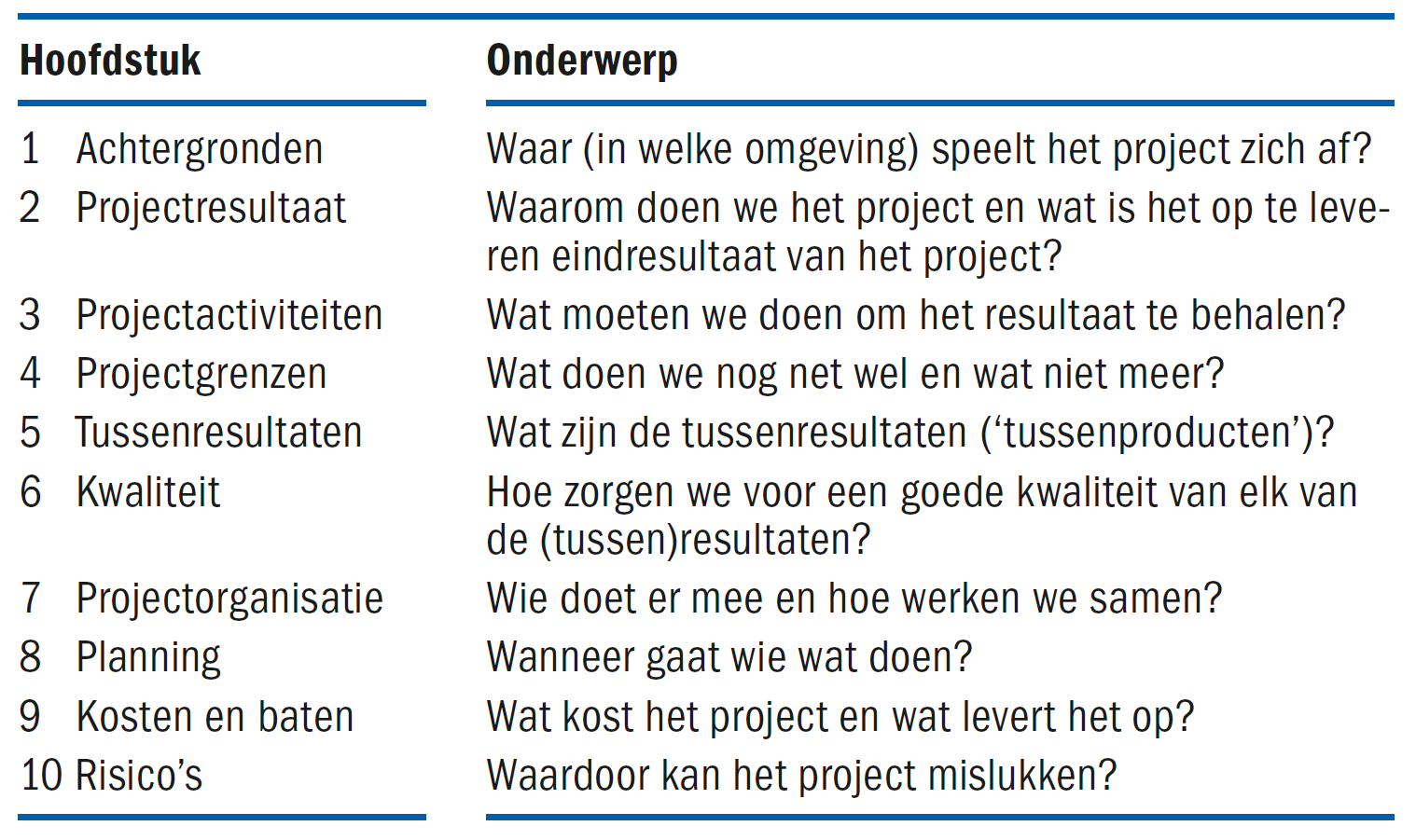 Projectmanagement
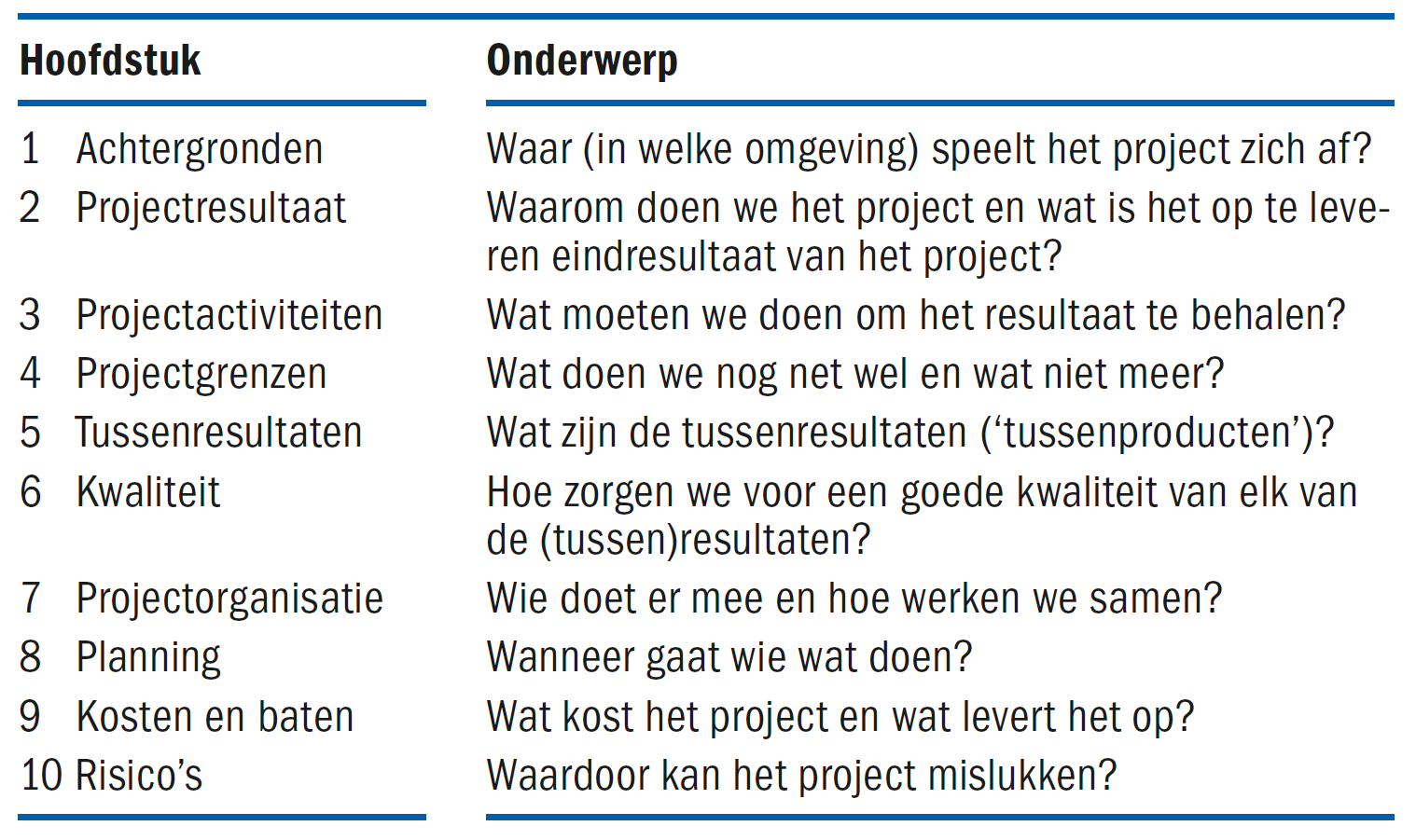 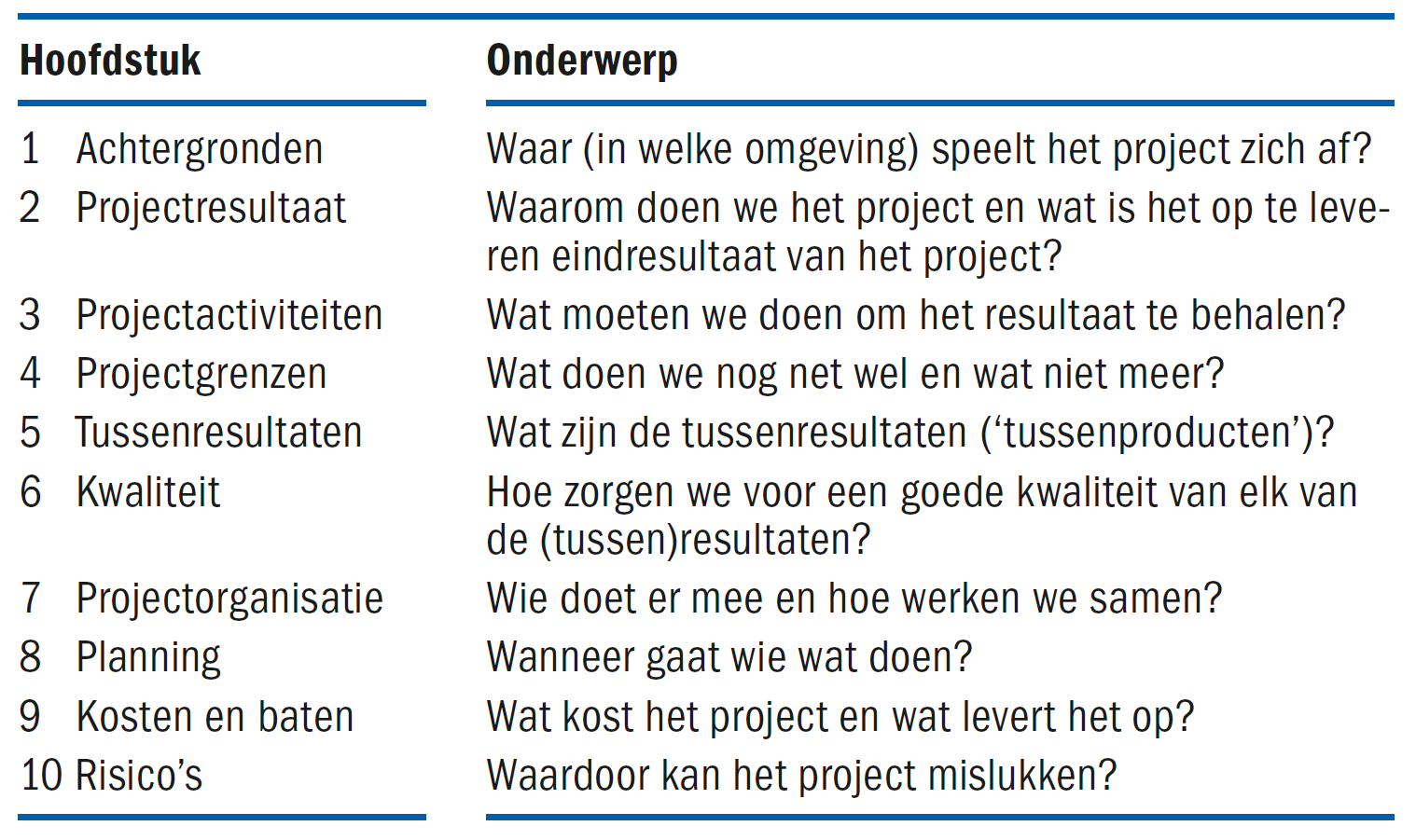 1 Achtergronden
Achtergronden
Er is omschreven in welke omgeving het project zich afspeelt. Hierin is minimaal omschreven: 

De naam van het project

Opdrachtgever (wie betaalt het project en keurt het plan van aanpak goed)

Opdrachtnemer (wie verantwoordelijk is voor de uitvoering van het project)

Beschrijving van de organisatie waar het project zich afspeelt

Stakeholders (wie heeft er een belang bij het project)
1 Achtergronden
Stakeholders (wie heeft er een belang bij het project)
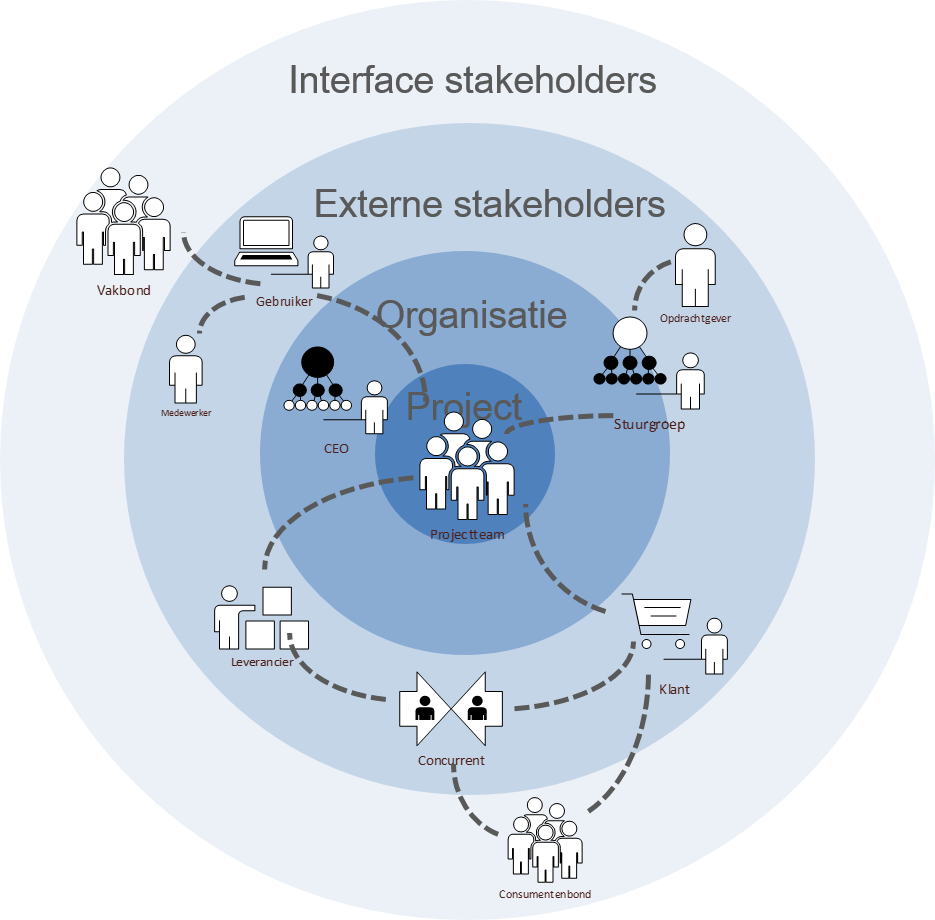 1 Achtergronden
Stakeholders (wie heeft er een belang bij het project)
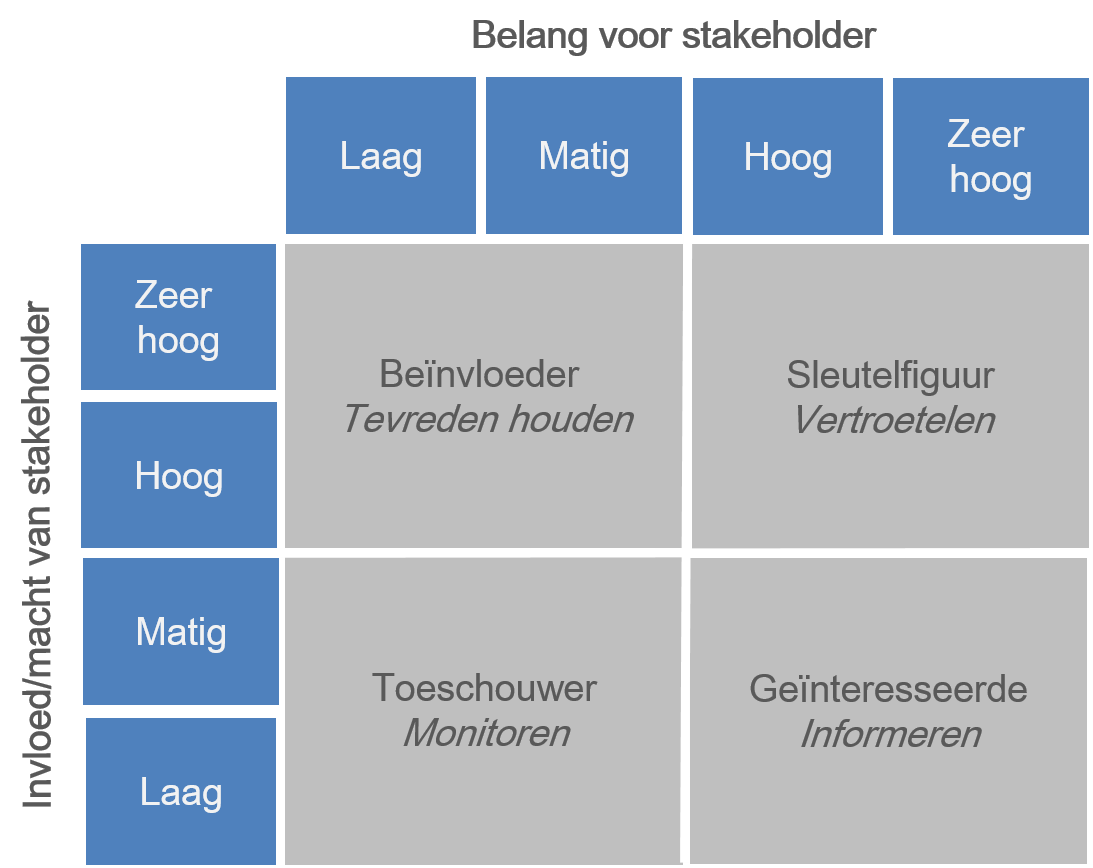 2 Projectresultaat – Plan van aanpak
Projectresultaat
Het projectresultaat is beschreven in 2 onderdelen: 
Doelstelling (SMART omschreven)
Beschrijving van het projectresultaat
2 Projectresultaat – Plan van aanpak
Doelstelling (SMART omschreven)
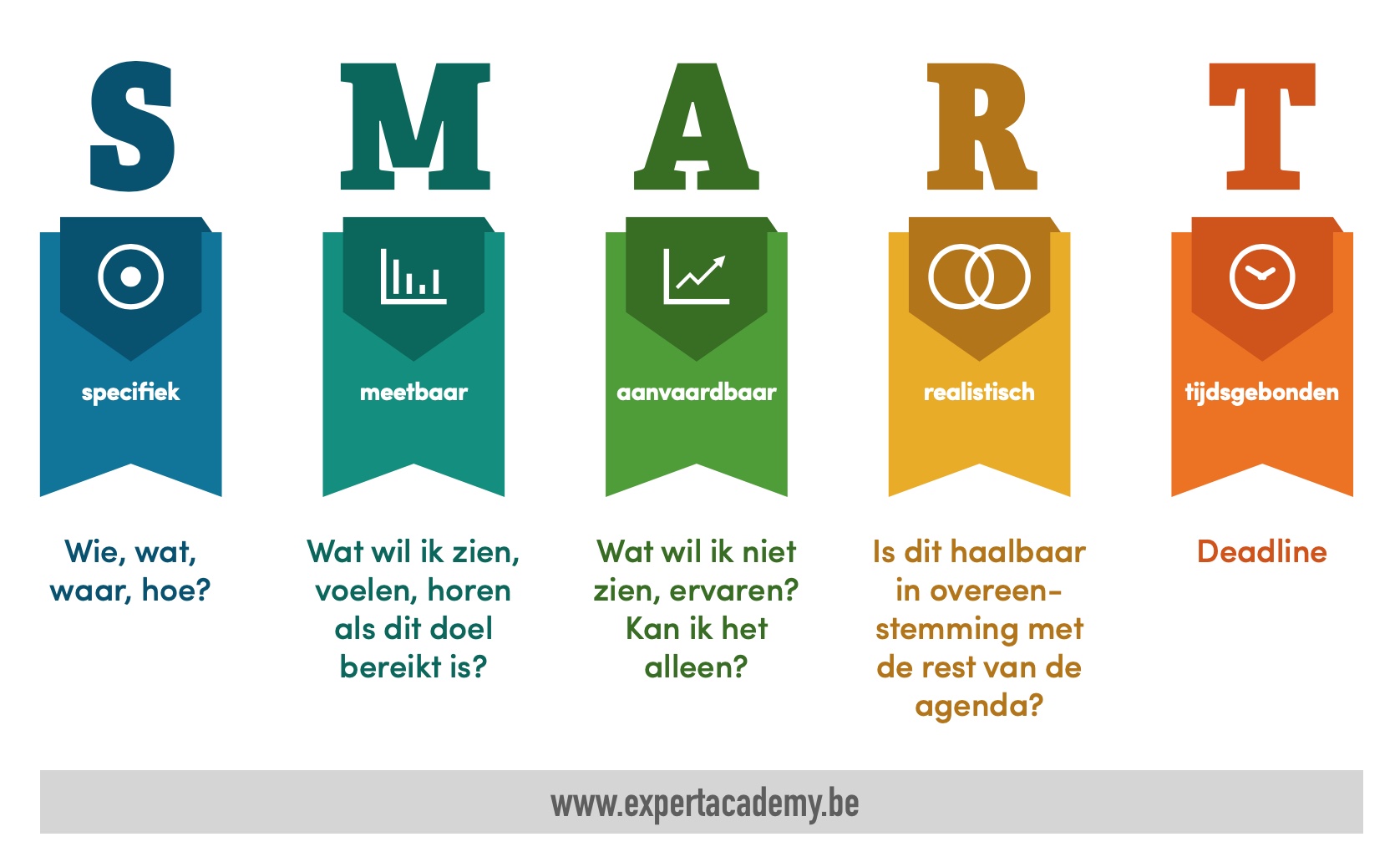